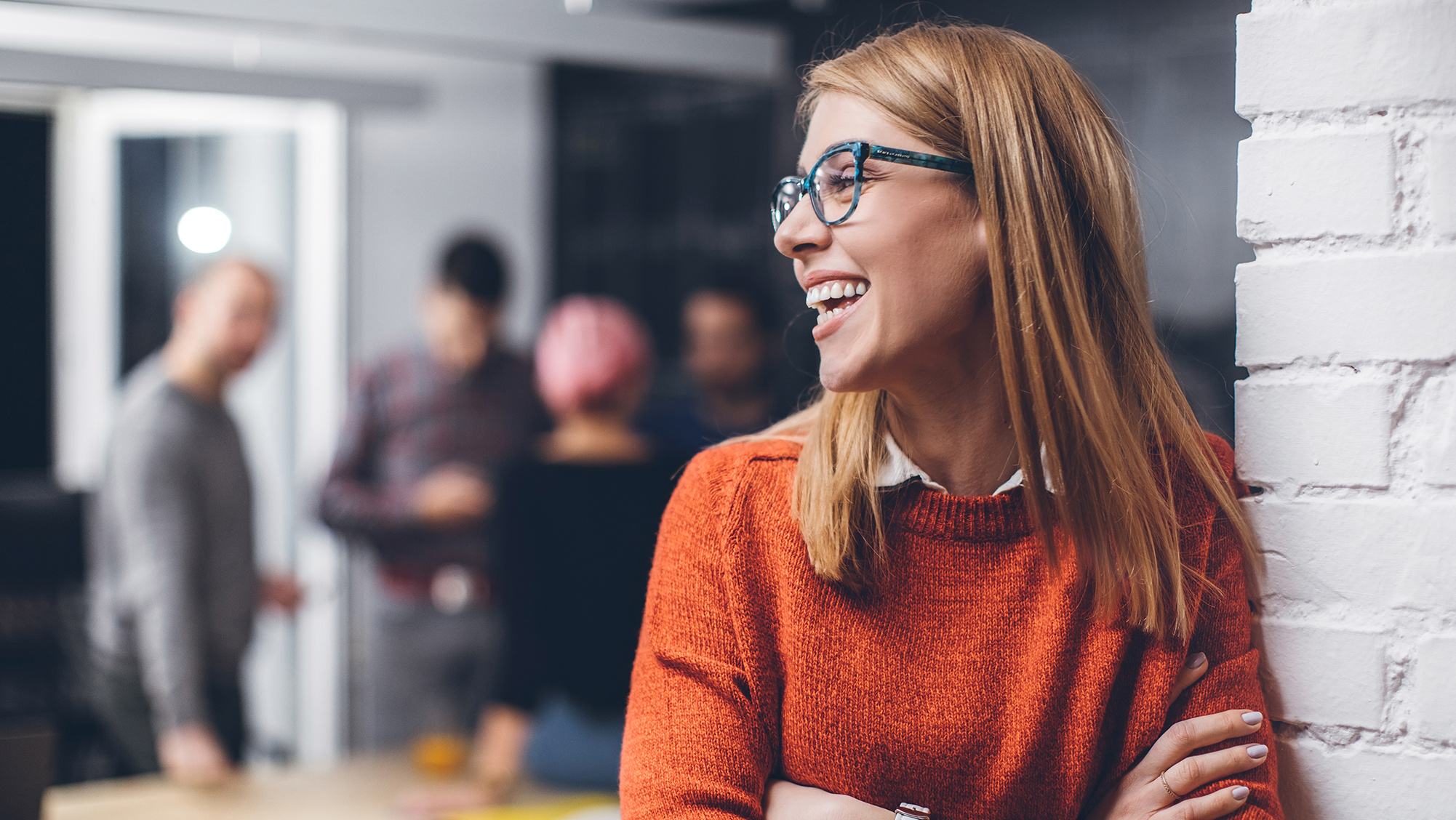 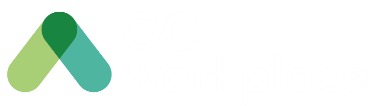 Our project story : template – COMING SOON
A template to help you create your project story
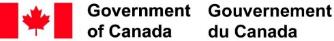 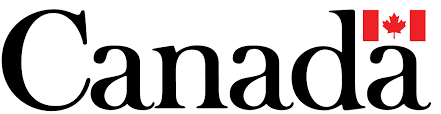